STATEWIDE MODEL INFLUENCE AREAS
Turning Model Data into Clear and Understandable Results
John Stevens, Jonathan Avner, and Paul Hershkowitz of Wilbur Smith Associates
with
Walter Steinvorth, and Michael Fazio of UDOT
The Problem
In general people don’t think in terms of VMT, VHT
How can model data be displayed in a way that makes sense for the public and or decision makers?
Some Utah Issues
Need to look at certain rural subareas and the trade-offs between different scenarios

Want to be able to effectively communicate to the non-transportation professionals
Question 1 – look at sub areas
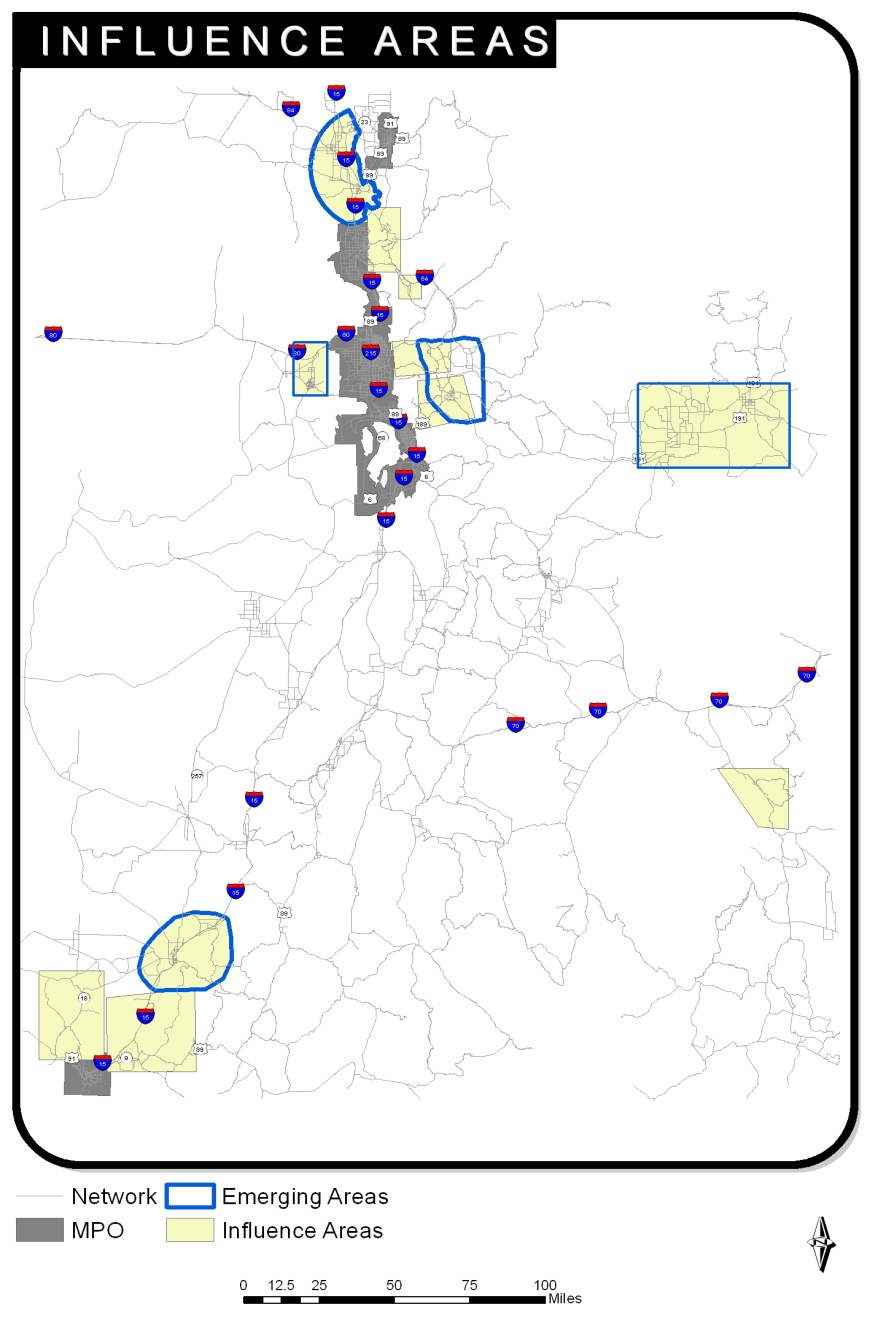 We created the concept of influence areas, and generated reports for the specific rural areas we had questions about
Mobility Index
Index Measures
Delay
Time to work
Time to Urban Areas
Average Speed
Congested Lane Miles
User Defined Weights
All compared to full build out conditions
Process
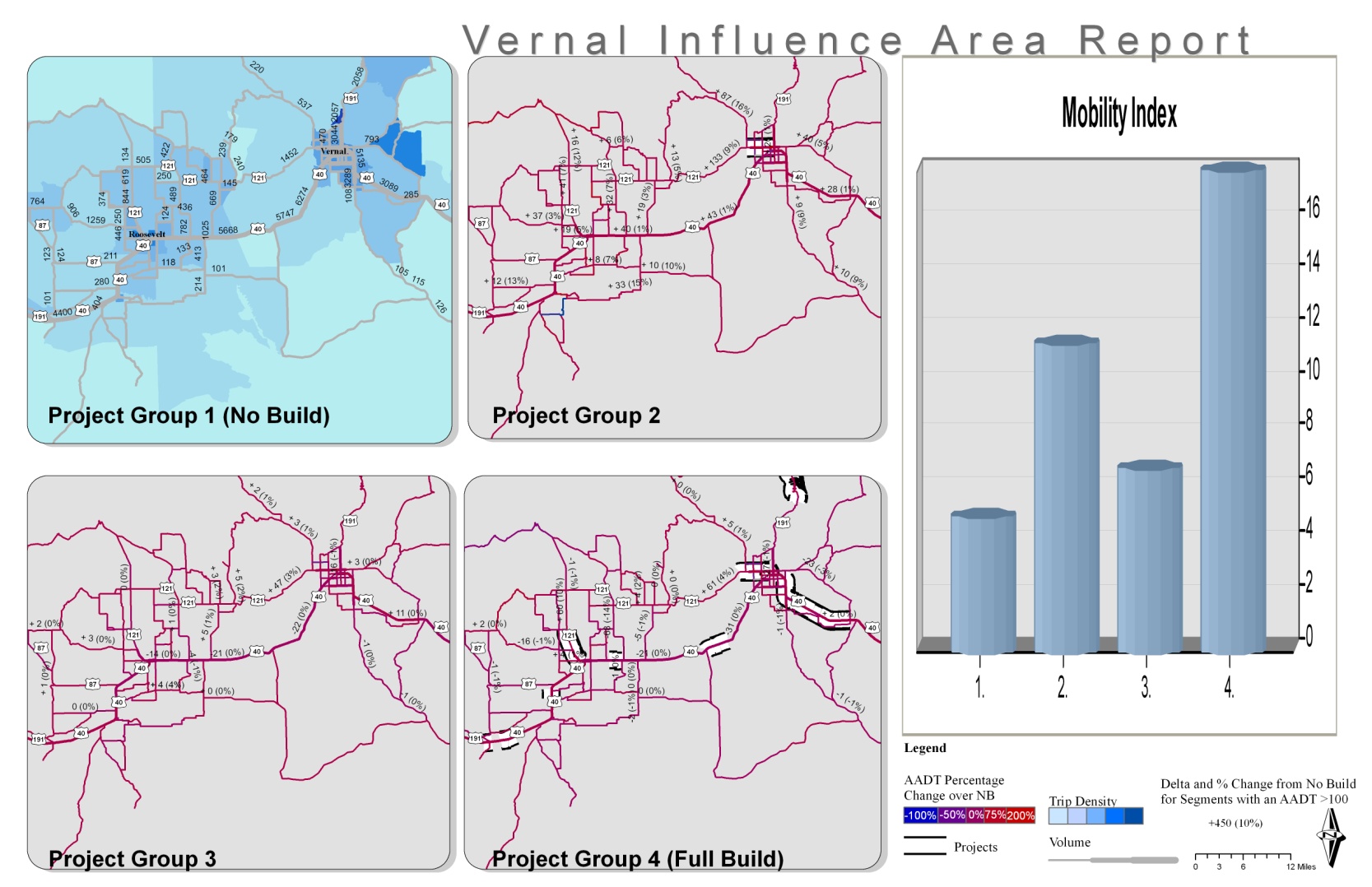 We then created some simple scripts to compare the different network performances in these areas
Some of the Elements Include:

Baseline of Trip Density

Indication of Project Location

Percentage Change in Volume

And a Mobility Index
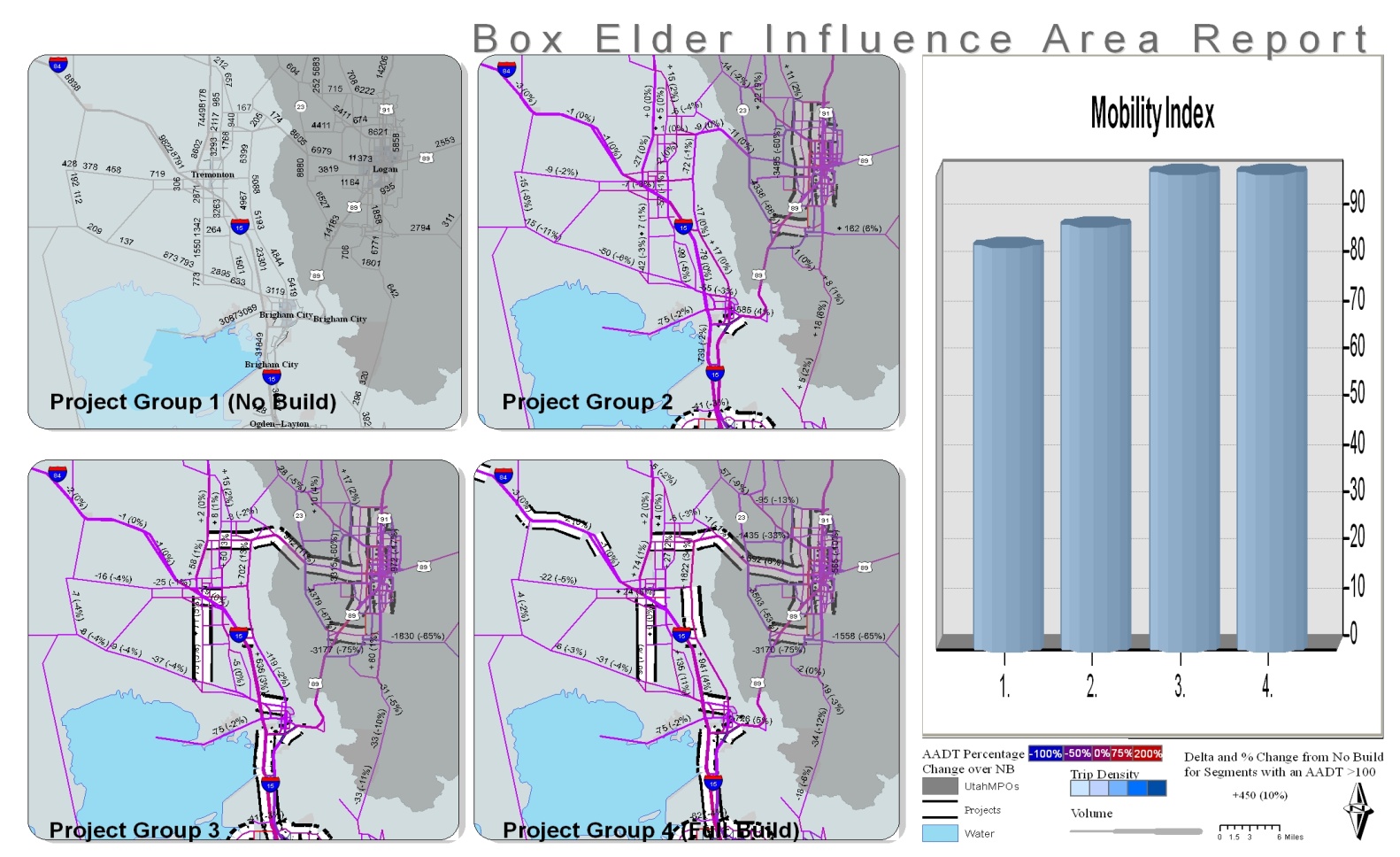 So What
Provides Visual Representation of Model Data
Allows for Comparison between Scenarios
Raises the level of the discussion
Instead of what, or how, we move to why, for what purpose, what are the goals
My Question – But what about the people
Focus on improving system performance

What does it mean to the population
Dynamic Influence Areas
Aggregated the modeled AADT difference between a scenario and the baseline to the TAZ level
Present the change in terms of the population and jobs that will see a difference due to any projects
Also works as a diagnostic tool to determine synergistic effects of projects
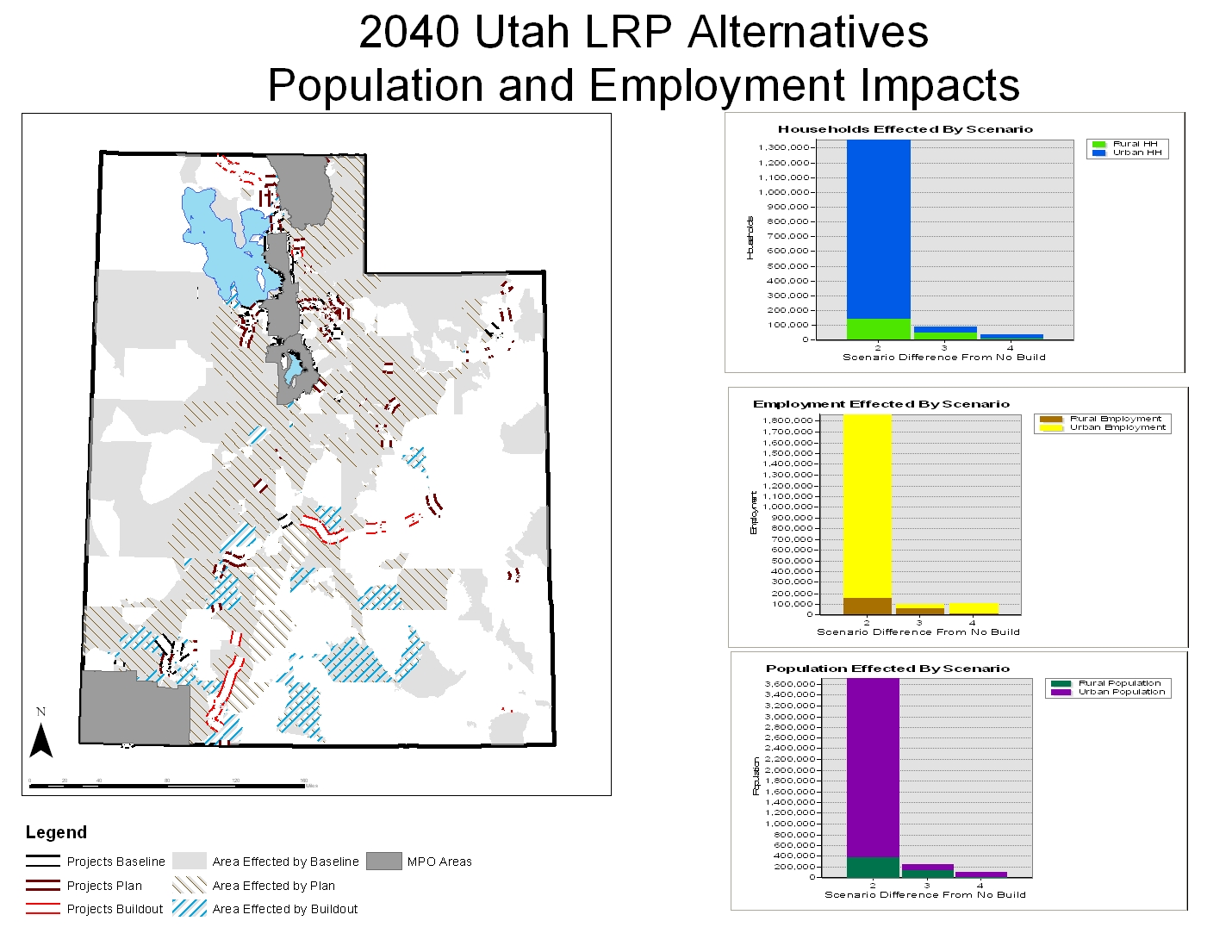 Summary
Standardized and flexible system for evaluation
Visual communication for comparing different scenarios
Putting the effects of projects in terms that the general population can understand
User generated weighting/priorities
Changes the tone of the discussion
Future Applications
This can be used for series or individual projects, small or large areas

Take it to the cloud